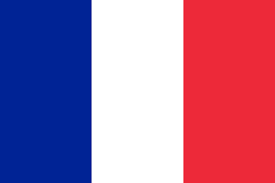 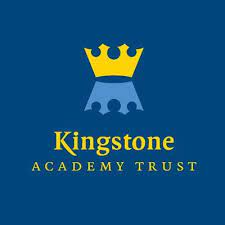 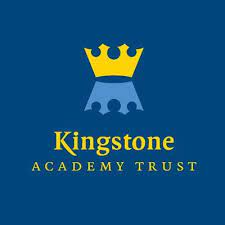 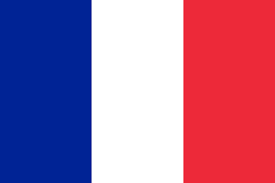 French Learning Journey
Summer 2: Unit 6
Mes vacances – using the near future
Cultural focus – Tour de France
Revision for end of year exam
At the café – ordering snacks and drink
Year 7
Assessment 4 Listening and reading
ARE speaking
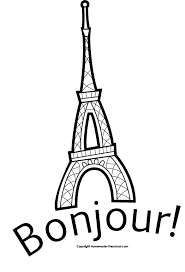 Spring 2: Unit 4
School life
Expanding opinions
Telling the time
Regular verbs in the present tense
Using connectives
Comparing school in UK and France
Move to
Year 8
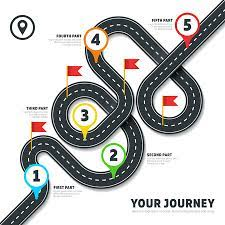 Summer 1: Unit 5
Ma zone- talking about my area
Using il y a and il n’y a pas de
Using descriptive writing
Understanding directions
Assessment 3 Listening and reading
Mini speaking assessment
Assessment 5
Listening, reading and writing
Spring 1: Unit 3
Describing family and friends
Using adjectives 
Using qualifiers
Assessment 2
Listening and reading
writing
Autumn 2: Unit 2
Introduction to hobbies and freetime
Using jouer and faire
Present tense regular er verbs
Weather expressions
Time expressions
Christmas in France
Skills Focus
1. Vocabulary – to build a sound knowledge base through listening, speaking, reading and writing.
2. Pronunciation – to develop an understanding of French phonics
3. Grammar – to understand how to construct and adapt language for my own purposes
Autumn 1 Unit 1
Introductions and greetings
Essential phonics
Definite and indefinite articles
Likes and dislikes
Assessment 1
Je me présente  - speaking assessment
Listening assessment
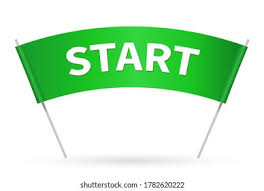